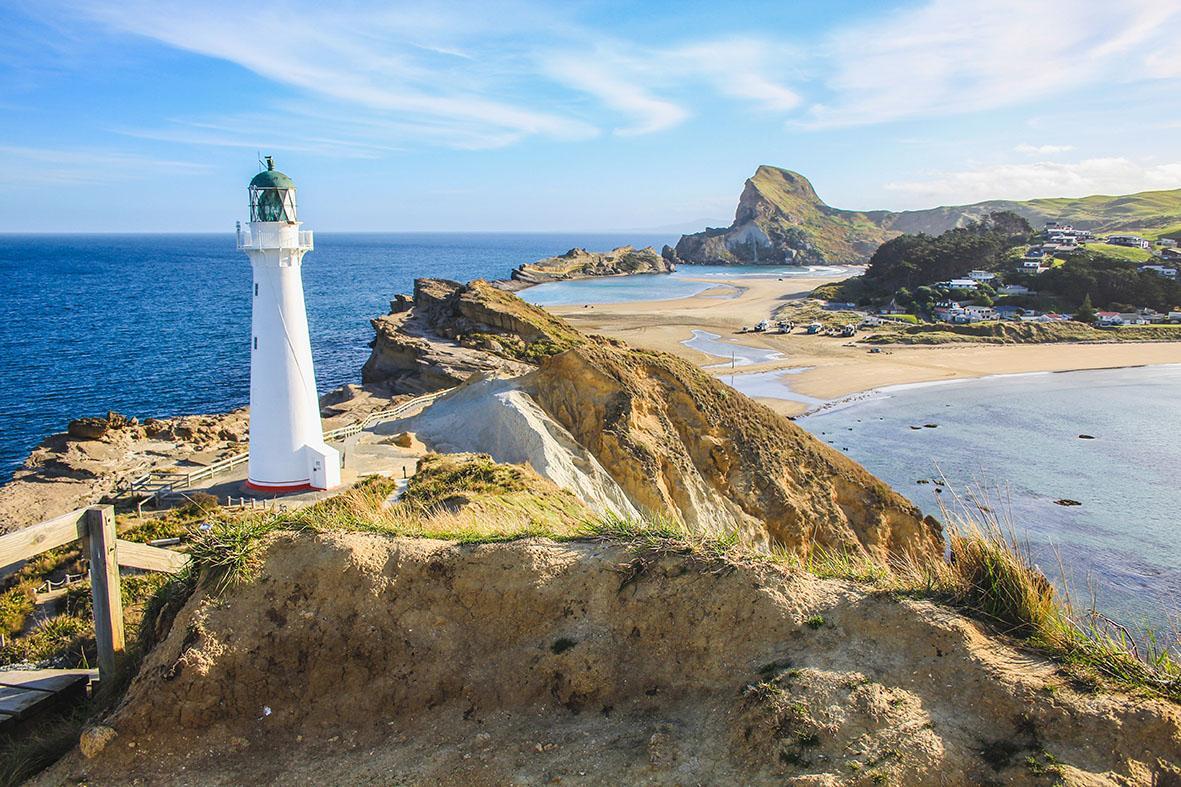 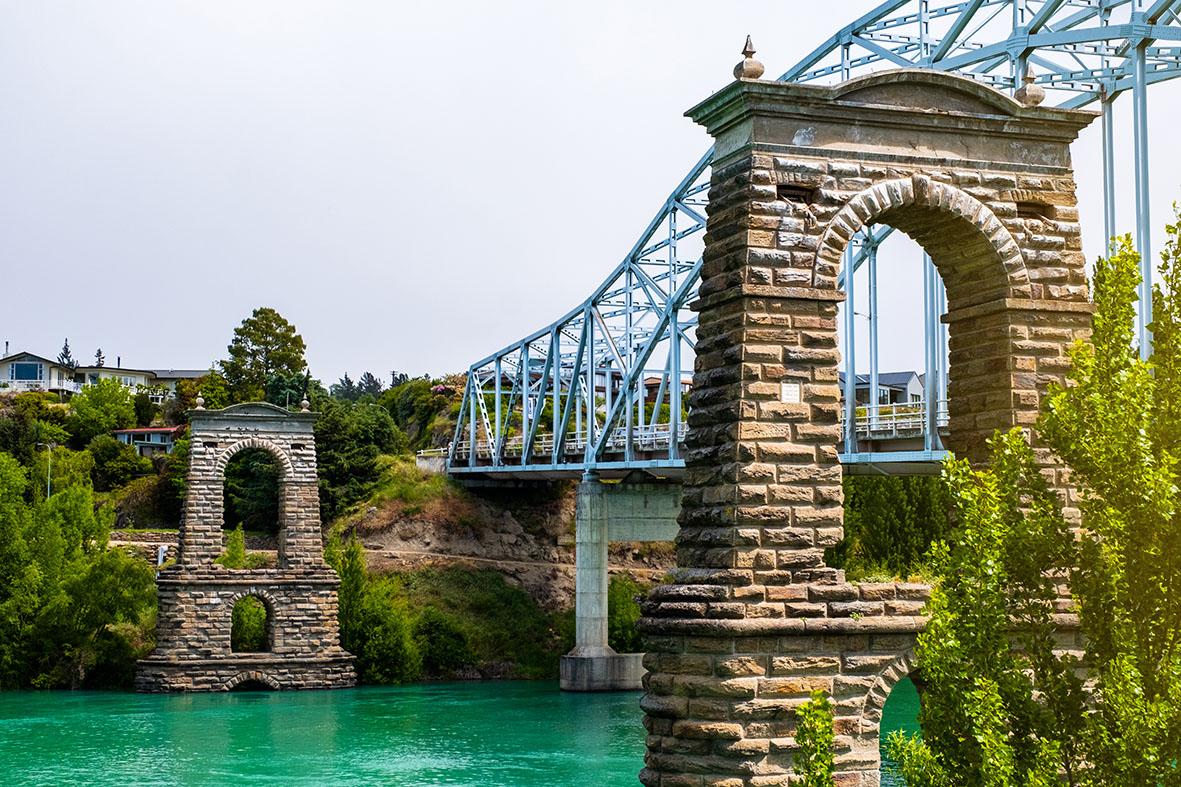 Castlepoint 19.8⁰C
Alexandra 34.5⁰C
What is the difference in temperature between these two places?
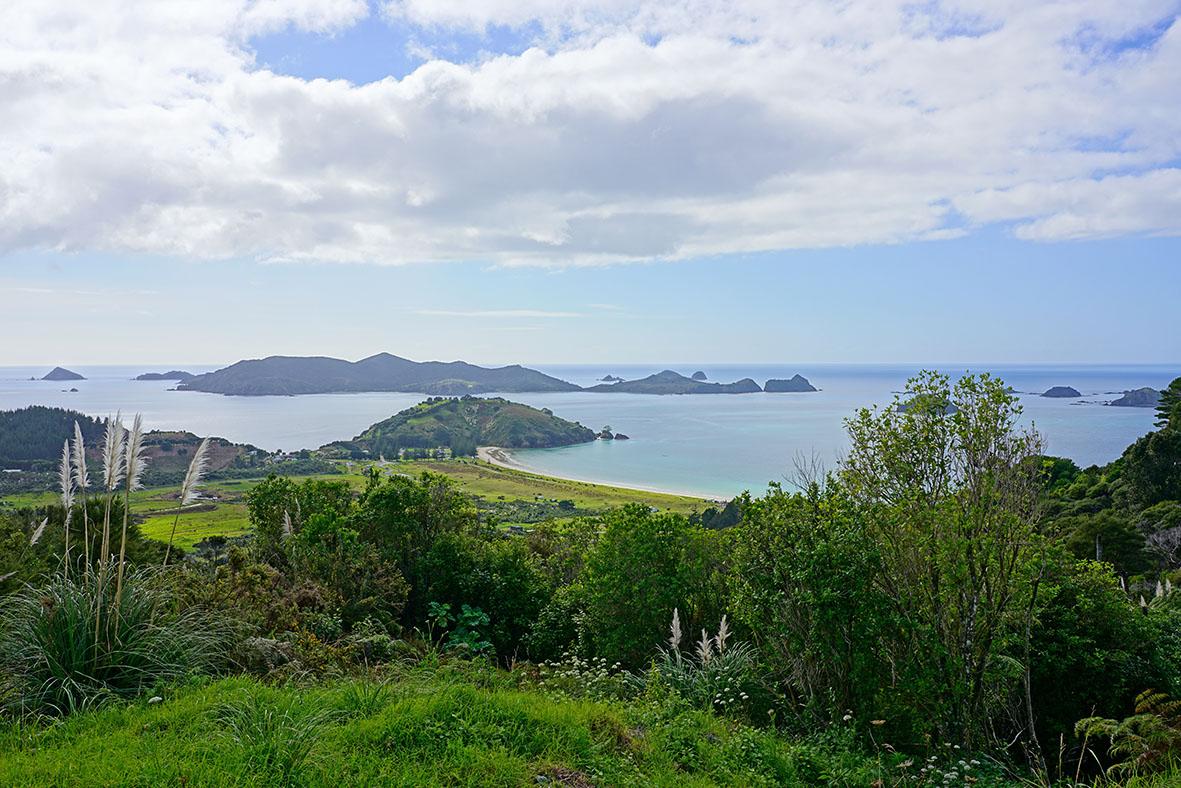 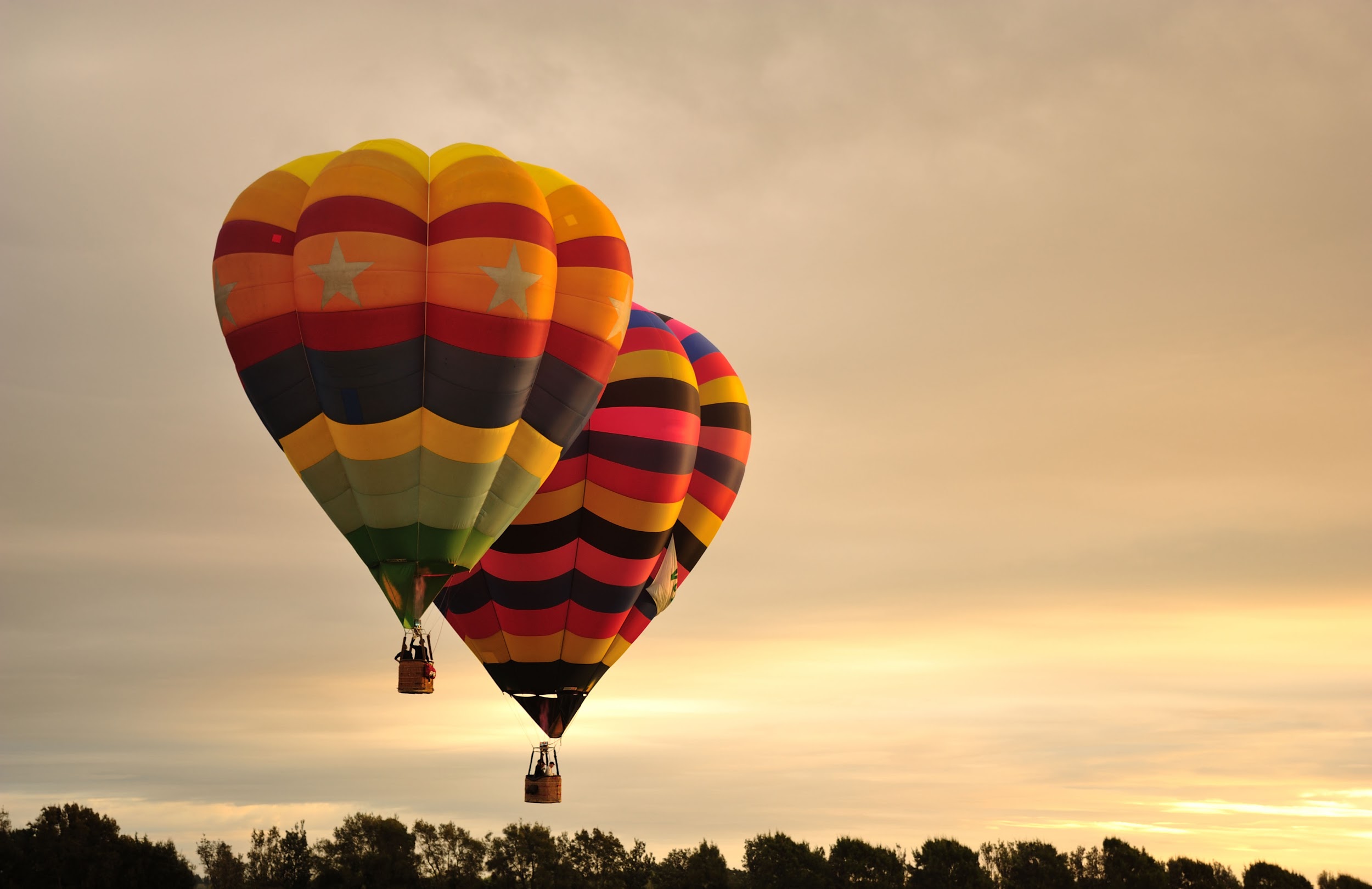 Levin 19.2⁰C
Kaitaia 28.6⁰C
What is the difference in temperature between these two places?
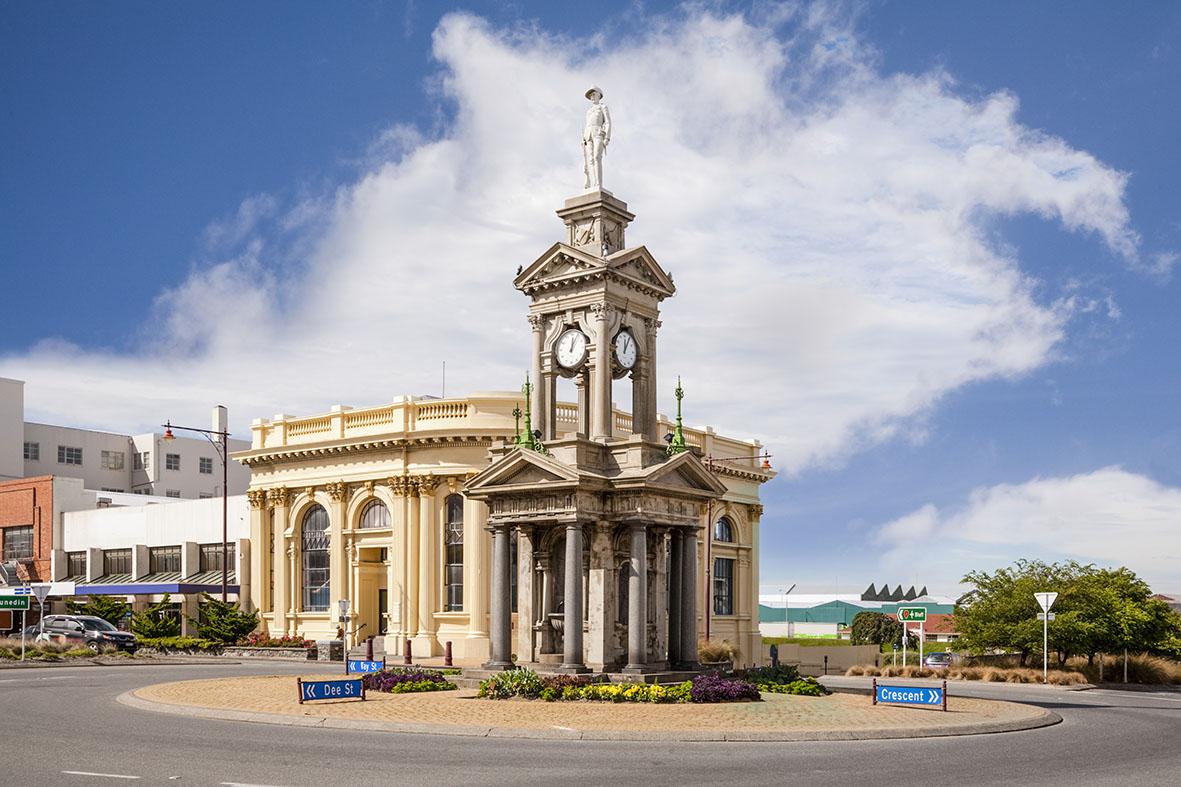 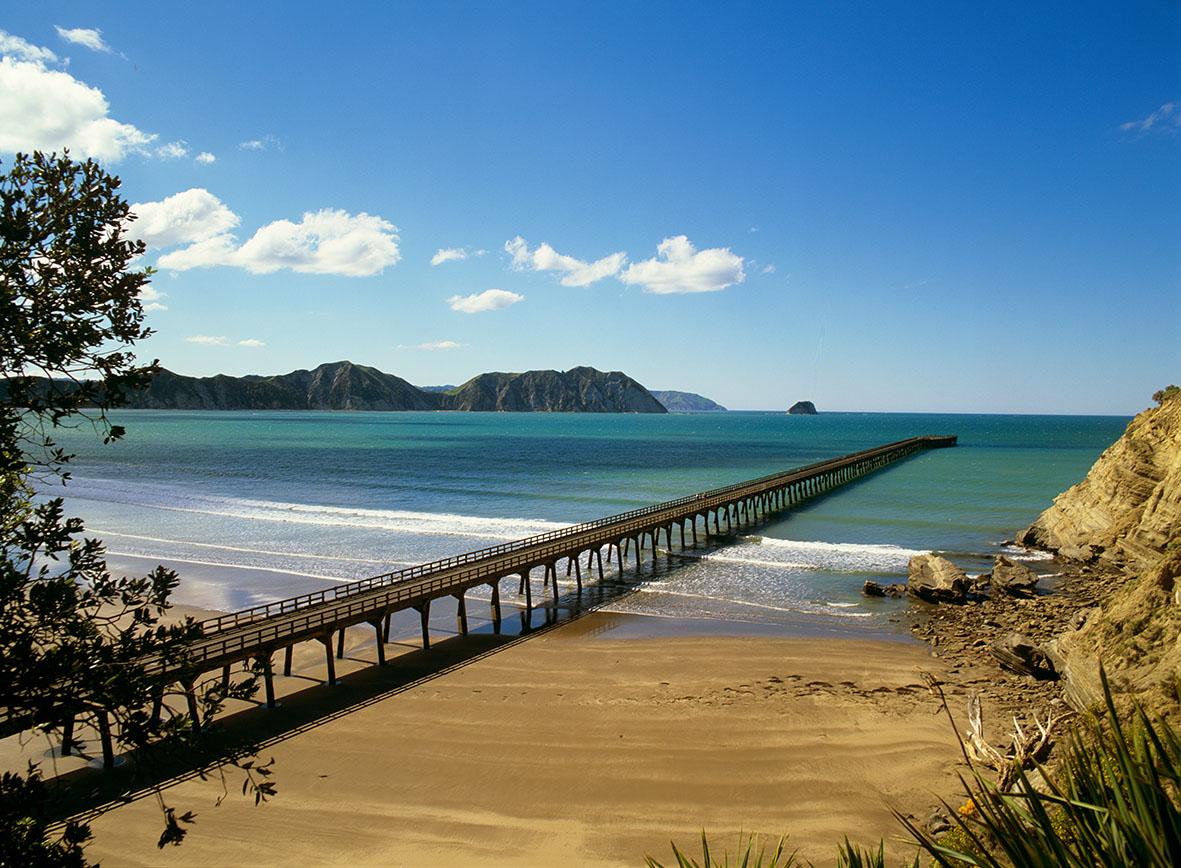 Tolaga Bay 31.6⁰C
Invercargill 12.7⁰C
What is the difference in temperature between these two places?
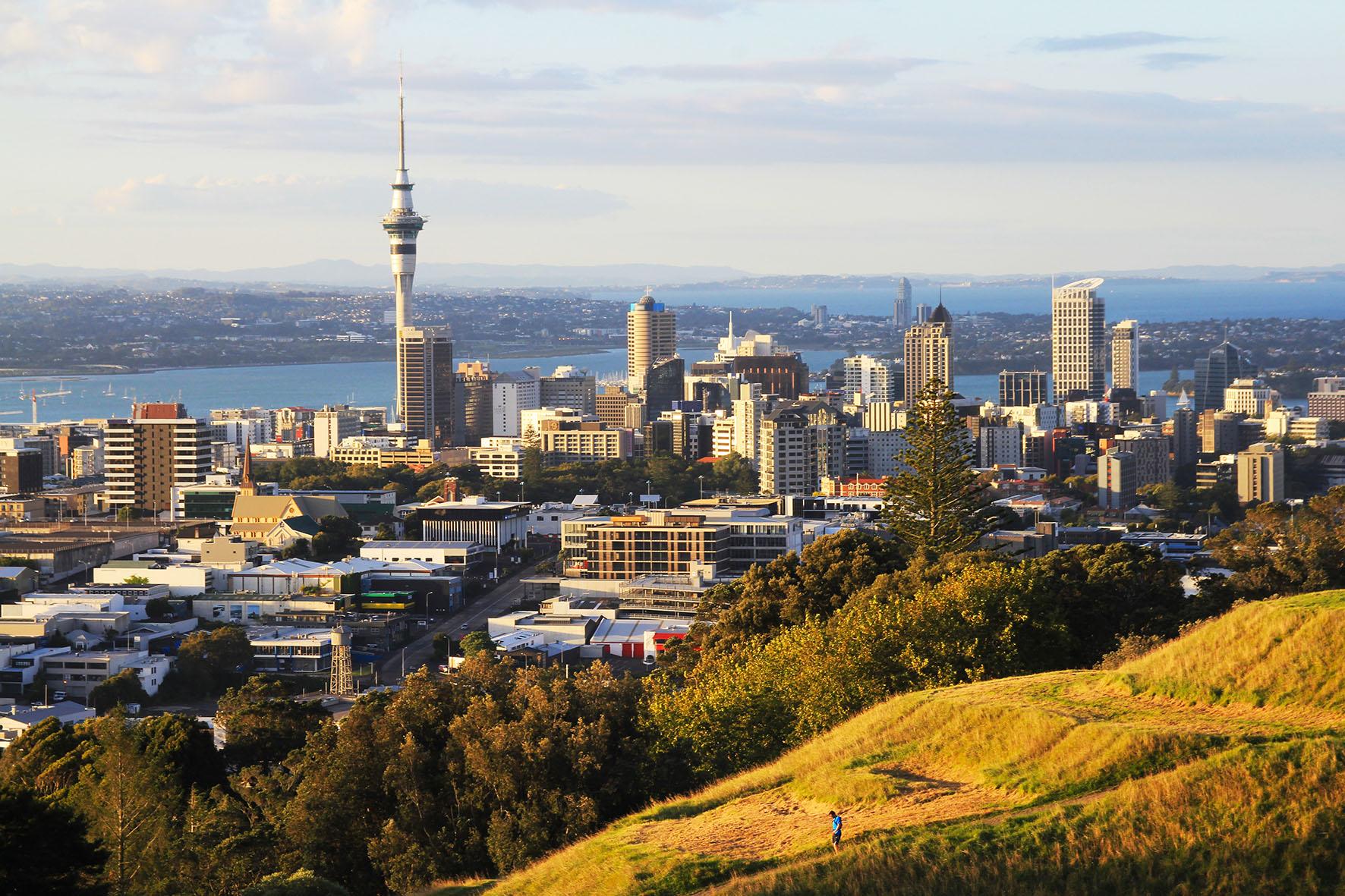 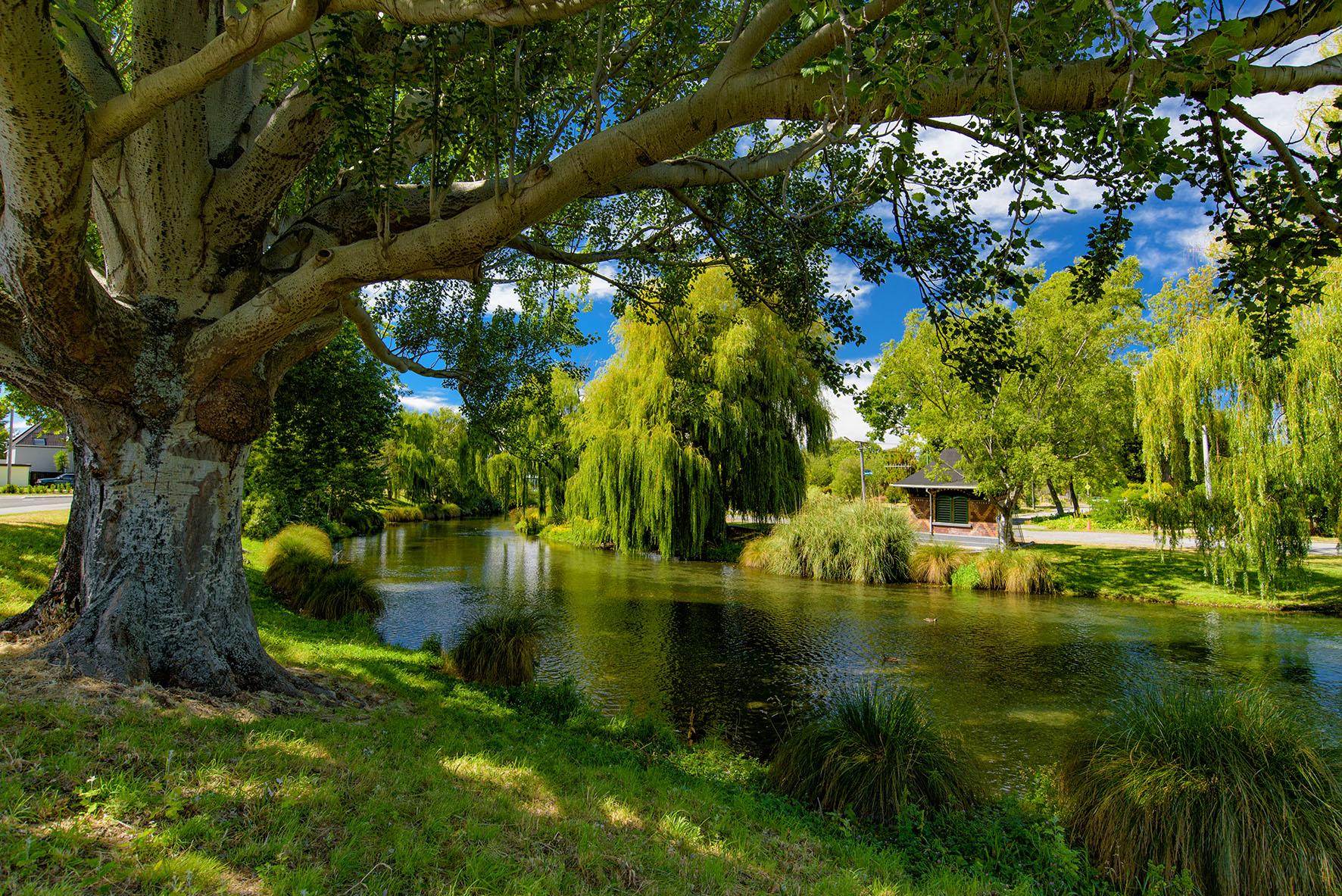 Sum of 
31.1⁰C
Christchurch 10.6⁰C
Dunedin 8.7⁰C
Wellington 13.8⁰C
Auckland 20.5⁰C
Sum of 
29.2 ⁰C
Sum of 
34.3 ⁰C
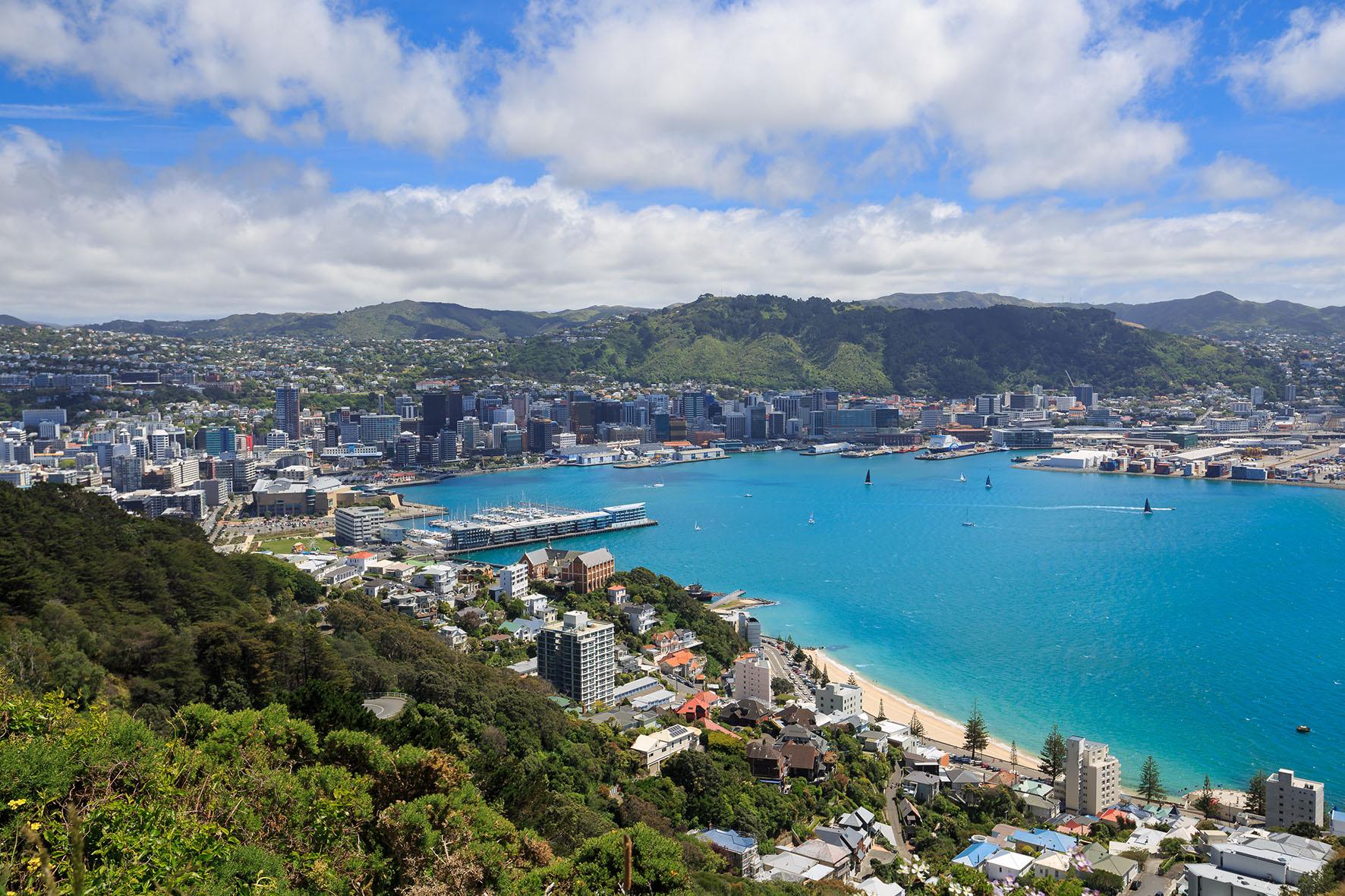 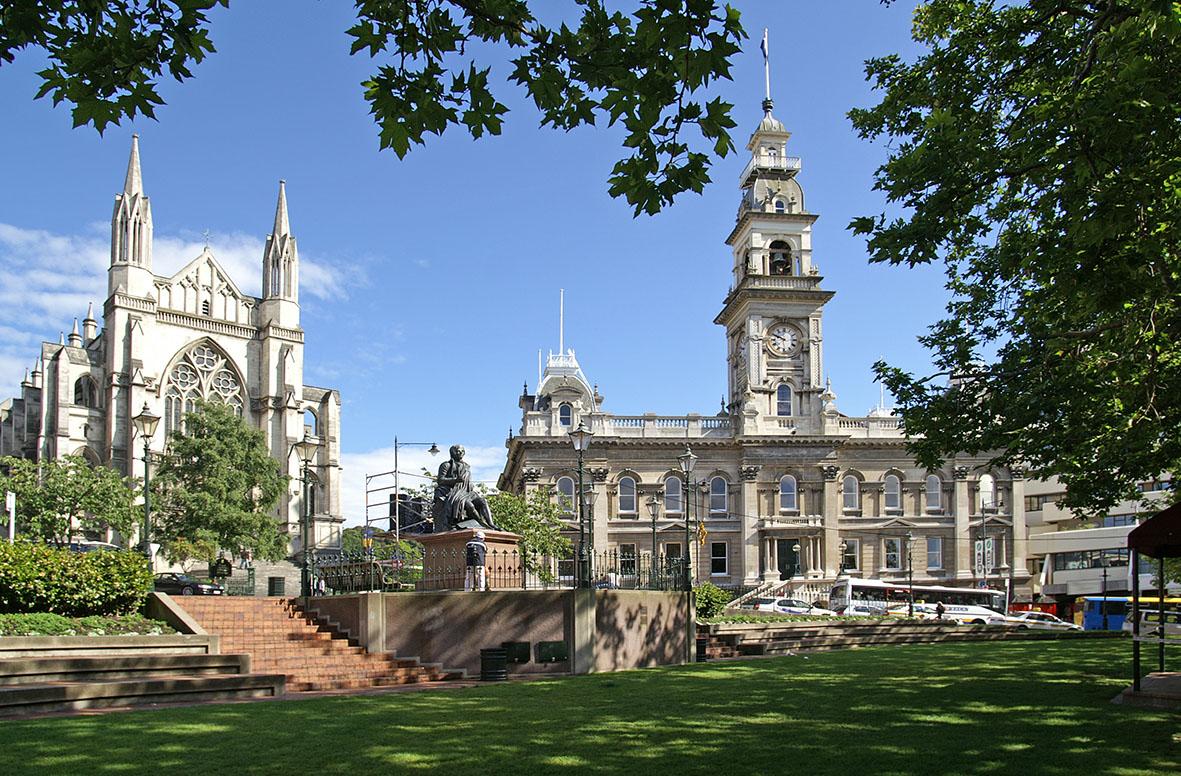 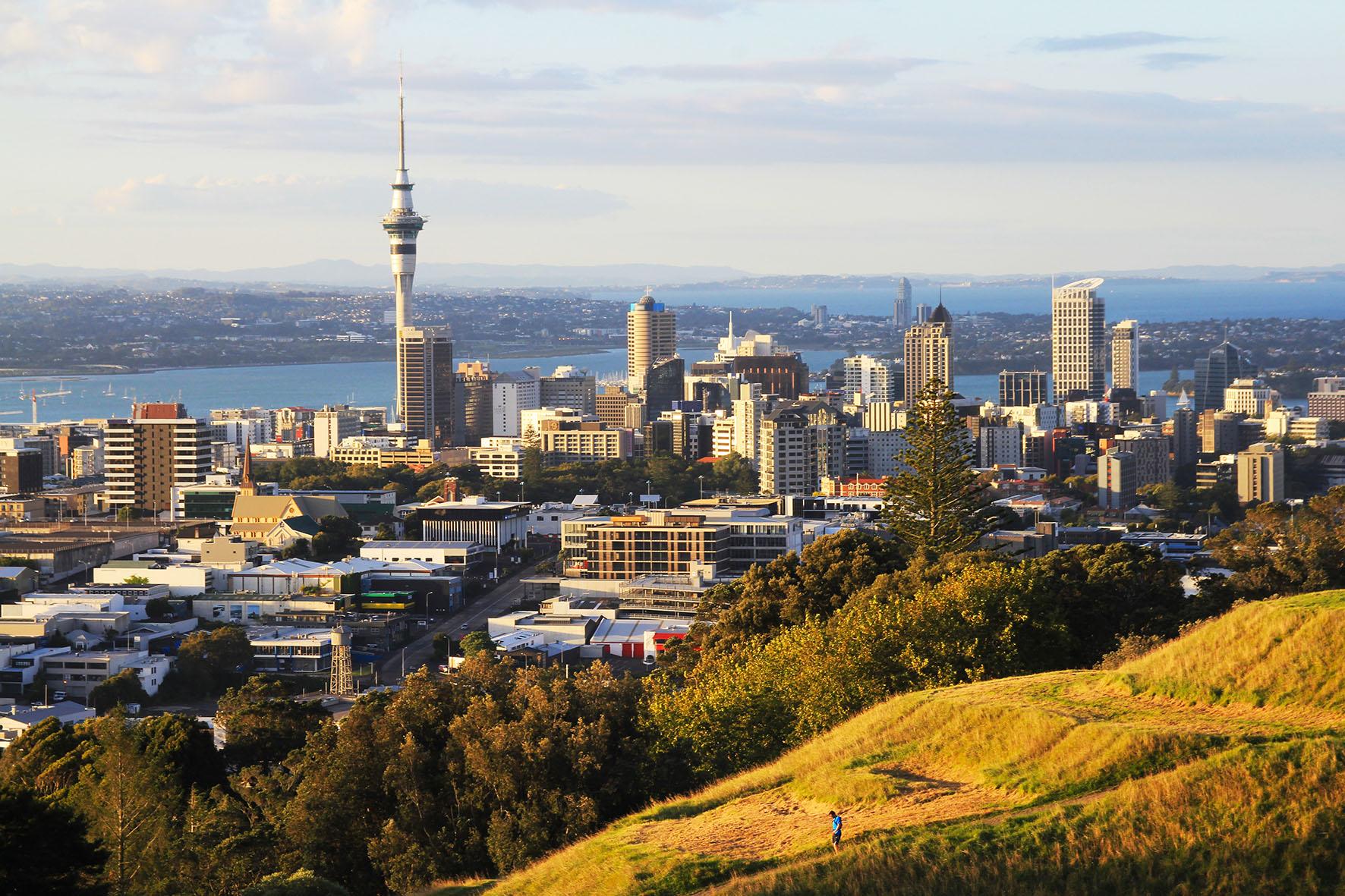 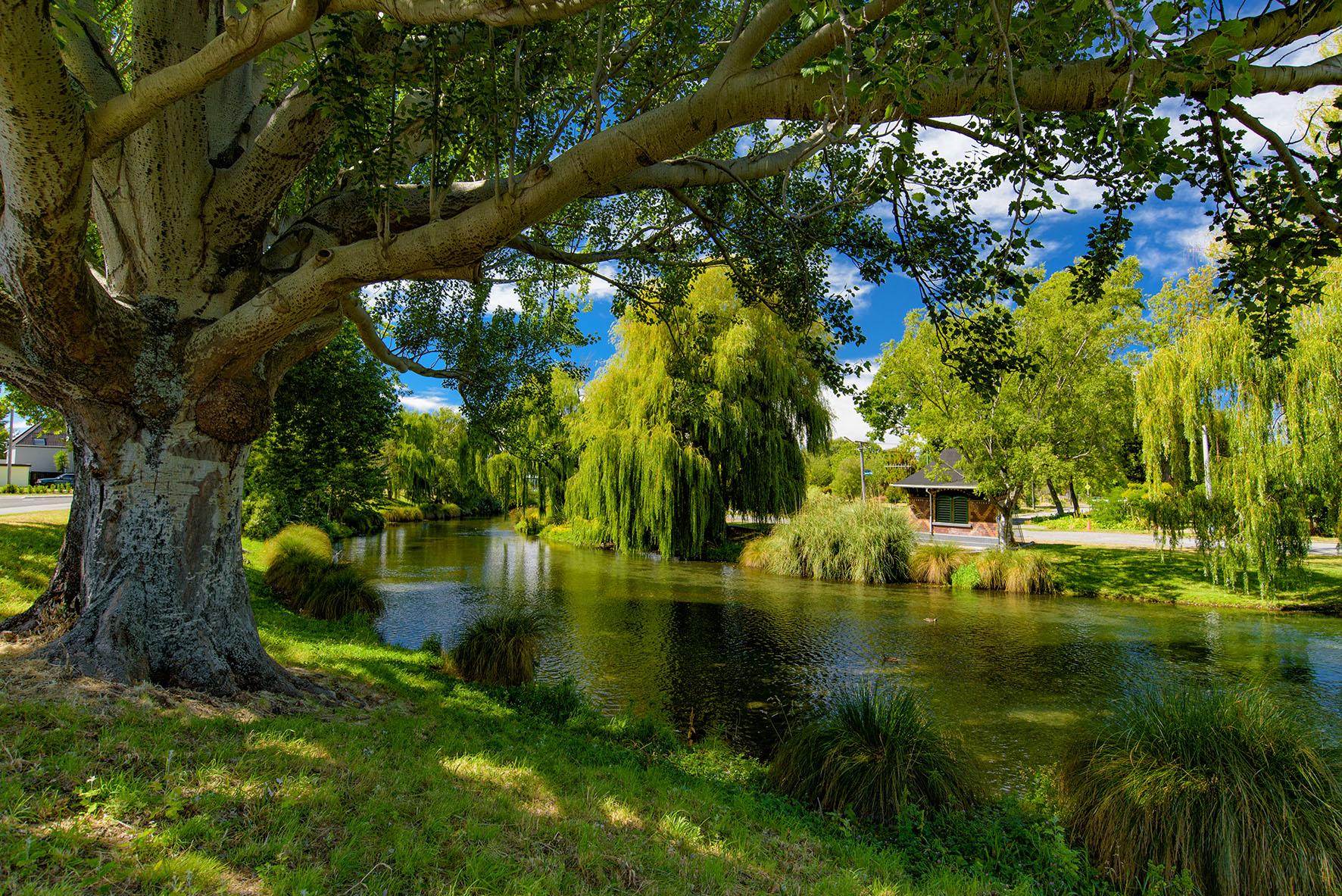 Difference of 
5.1⁰C
Christchurch 10.6⁰C
Dunedin 8.7⁰C
Wellington 13.8⁰C
Auckland 20.5⁰C
Difference of 
1.9⁰C
Difference of 
3.2 ⁰C
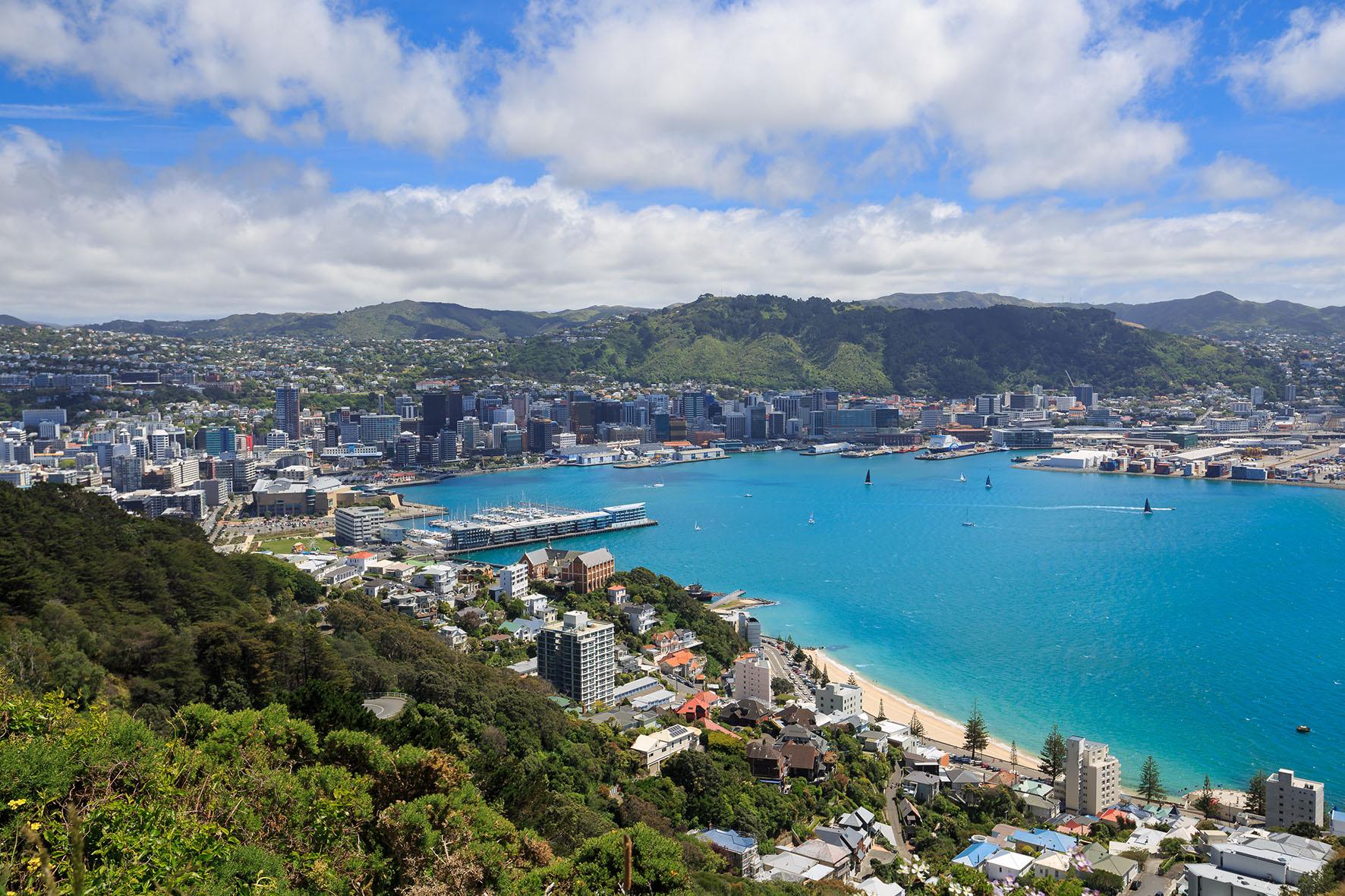 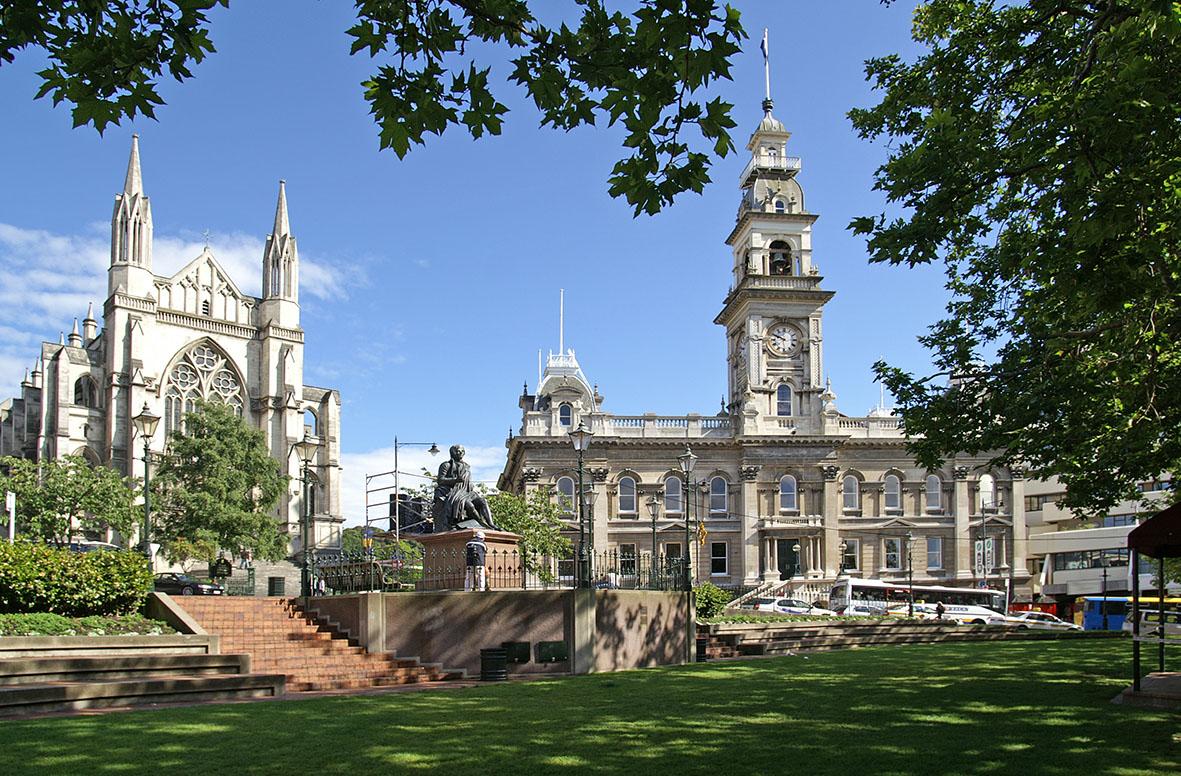